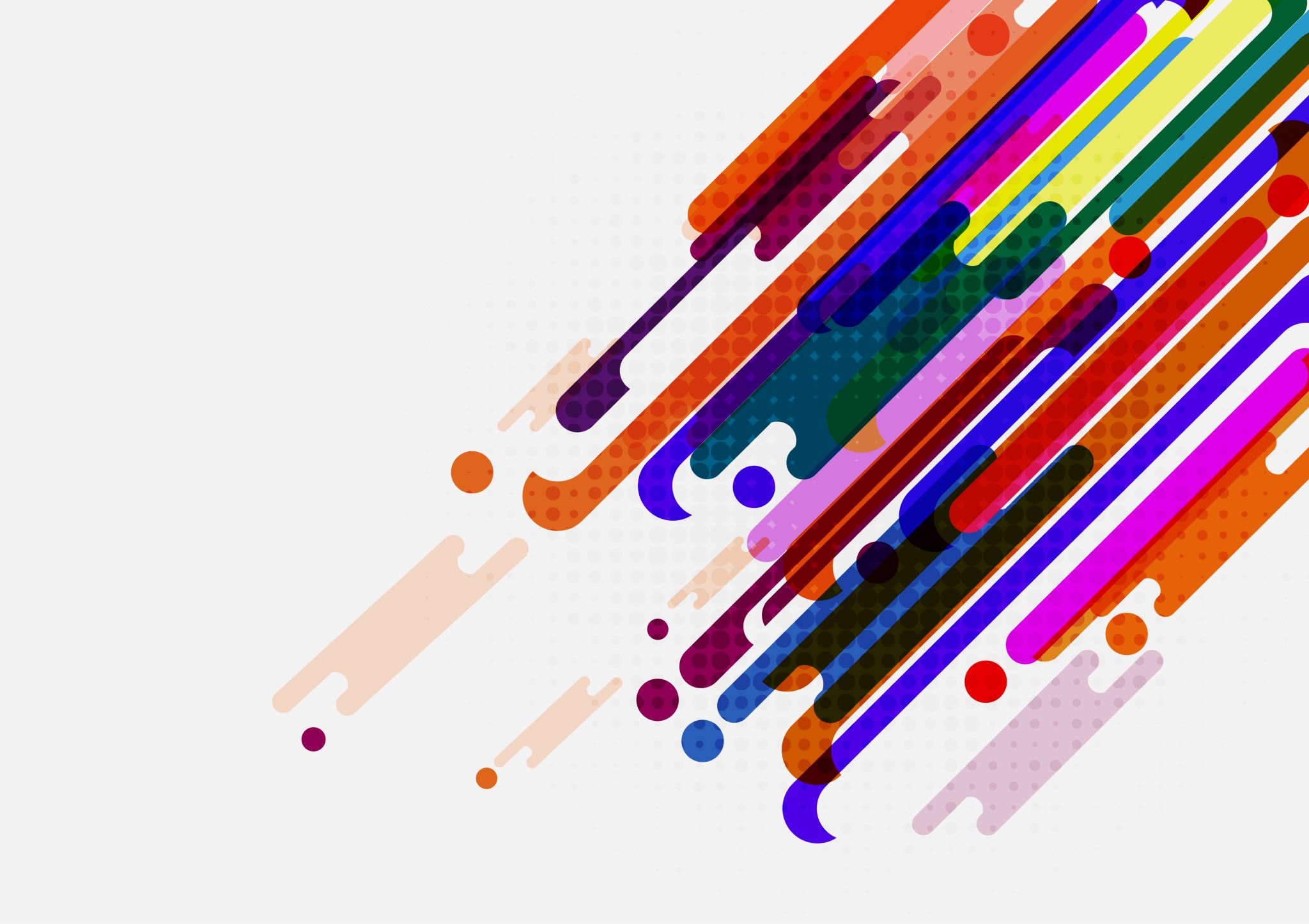 Μαθηματικά
Γράψε τις παρακάτω προτάσεις χρησιμοποιώντας μια μεταβλητή
Το δεκαπλάσιο ενός αριθμού είναι μικρότερο από 19
Το εκατονταπλάσιο ενός αριθμού είναι μεγαλύτερο του 30. 
Το διπλάσιο ενός αριθμού μειωμένο κατά 3 είναι μικρότερο του 14. 
Το τριπλάσιο του αθροίσματος ενός αριθμού με το 1 είναι ίσο με 12. 
Το μισό ενός αριθμού ελαττωμένο κατά 4. 
Το άθροισμα ενός αριθμού με το 4 είναι μικρότερο από το 12.
Γράψε τις παρακάτω προτάσεις χρησιμοποιώντας μια μεταβλητή
Το δεκαπλάσιο ενός αριθμού είναι μικρότερο από 19          10 • x <19
Το εκατονταπλάσιο ενός αριθμού είναι μεγαλύτερο του 30.   100 • x > 30
Το διπλάσιο ενός αριθμού μειωμένο κατά 3 είναι μικρότερο του 14.  2x-3<14
Το τριπλάσιο του αθροίσματος ενός αριθμού με το 1 είναι ίσο με 12.      3•(x+1)=12
Το μισό ενός αριθμού ελαττωμένο κατά 4.   (x:2) - 4
Το άθροισμα ενός αριθμού με το 4 είναι μικρότερο από το 12.         χ+4<12
Διατυπώνω με λόγια τις εκφράσεις
2 • χ < 30 
50- χ = 30
Χ + 8 = 15
Διατυπώνω με λόγια τις εκφράσεις
2 • χ < 30  Το διπλάσιο ενός αριθμού είναι μικρότερο από το 30 
50- χ = 30  Η διαφορά ενός αριθμού από το 50 είναι ίση με 30
Ή το 50 μειωμένο κατά έναν αριθμό είναι ίσο με 30
Χ + 8 = 15   Το άθροισμα ενός αριθμού με το 8 είναι 15 ή 
Ένας αριθμός αυξημένος κατά 8 είναι ίσος με 15.
Ποιος αριθμός επαληθεύει την αριθμητική παράσταση σε κάθε περίπτωση;
Ποιος αριθμός επαληθεύει την αριθμητική παράσταση σε κάθε περίπτωση;